INTRODUCTION
Introduction to Umpire 
Safety is prime job one
Start deep and adjust as you gain confidence
Keep everything boxed in
Student of the game ”squared”
Distance is your friend it gives you time to process & see the BIG picture
SEE the “forest for the trees”
You MUST know the basics
No matter the league know the rules & applications
Know your mechanics and make sure the crew is on the same page
Understand situational awareness and game applications
Understand your crew, its strength & weaknesses 
More importantly understand your own
Own your side 
Communication
Safety is paramount use your vision especially peripheral
2
Fouls & The JOB
Holding look for the shock value
Pass Interference/ Illegal Contact ..Advantage, Advantage must see it all
UR Delayed knee Blocks, BBW, head safety
Line movement, Action of the Center, etc
Fatal Flaws- fumbles, still thinking on LOS trust them to do their job, spots, adjudicating players down
Penalties, make sure its right, control the narrative
How to read plays Offense & Defense
Is the offense a run oriented or pass oriented team
What are their tendencies, everyone has them 
If you learn nothing else learn body language 
Be a student of the game, mechanics, etc are already past their BBD
Recognize the vibes, something different is about to happen be ready for it expect the unexpected
Heavy packages on the line, empty backfield sets, misdirection 
Remember both O & D are trying to cheat (& its not a bad thing)
4
Know your Teams & Players
It doesn’t matter 4,5,6 & & man ball or what side of the ball you are on
Who are the team leaders that can control things
Who is out to cause anarchy & how to deal with it 
Finding those players that are on the edge, they are sneaky
Learn, learn, learn each play gives you knowledge don’t let it go to waste , use it 
There is never a time when nothing is going on
It’s the little nuisances that make the difference
5
Be proactive helps to prevent reactive
Situational Awareness and applying it each play
Build rapport any time you can (humour, nice play, trainer)
The mechanics change when we are at 7 but everything else is the same
Got a player about to lose it, call a friend (his captain, coach, whoever)
Talk players out of taking penalties 
Remember to talk and respect others as you like to be treated
6
What is your job & how to accomplish it LEAP B4 ME
Control the LINE
Keep things running EFFICIENTLY
Be a person of ACTION
Keep the PEACE
BODY Language tells all
All 4 one & one 4 all – we are in this together
Help with the game & clock MANAGEMENT
Read the ENERGY of the crew, teams & coaches
7
Standards of your calls
Better know your rules and applications (Refs best friend)
Save your crew from themselves but diplomatically 
Safety calls vs technical
Talk to your players & coaches – let them know your standard there are no secrets
Ensure other’s standards and yours are consistent
Don’t wait until things are over to realign our standards
8
What can I do to improve MY game
Get in the rulebook
Understand your mechanics 
Interpersonal skills with players, coaches & most important your crew
Be a student of the game
Absorb information from every source
Learn from your peers
9
TIPS
Slow down your decision-making process

Stick with your keys as long as possible

Only call obvious penalties

Always hustle!
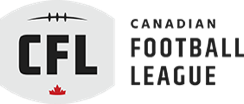 10
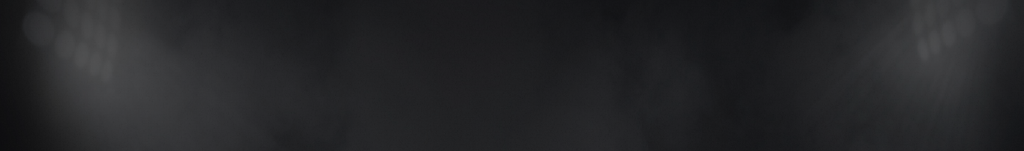 Algorithm for calling (Minor) penalties
Is this action an infraction? (it must meet the standards)
Yes
No (no flag)
Does it have an impact on the play?
Yes
No (no flag)
Keep officiating!
Do I really want to penalize? Am I 100% certain?
(game situation, score, feel for the game?)
No (no flag)
Yes
Throw your flag!
1